February
febrero
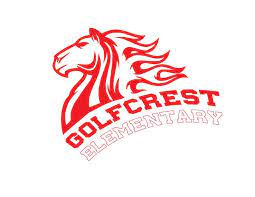 Please remember to practice high frequency words daily.   Exam:  Jan 30 – Feb. 10
Recuerden de practicar las palabras de uso frecuente todos los días.
Ms. Bunting, Mr. Negrete
Science.Social Studies
Ciencias/Estudios Sociales
Type Here
Unit11: Datos y recoleccion de datos​.Unit 12: Uso cotidiano del dinero en transacciones ​
Unit 11: Data​
Unit 12: Money and financial literacy
Unit 9:  Our economy:  students start an examination of the way people provide for their material well-being. 
Unidad 9:  Los estudiantes empiezan a examinar como la gente obtiene su bienestar material.
Language Arts/writing/Lenguaje/Escritura
Unit 9: Traditional tales, Tales that have been handed down through many centuries. 
Unit 10: Literary Non-Fiction: Biographies and memories
Unidad 9: Cuentos tradicionales. Estos son cuentos que pasan de generacion en generacion.
Unidad 10: Textos informativos incluyendo biografias y memorias.